Gelukkige bedelaars
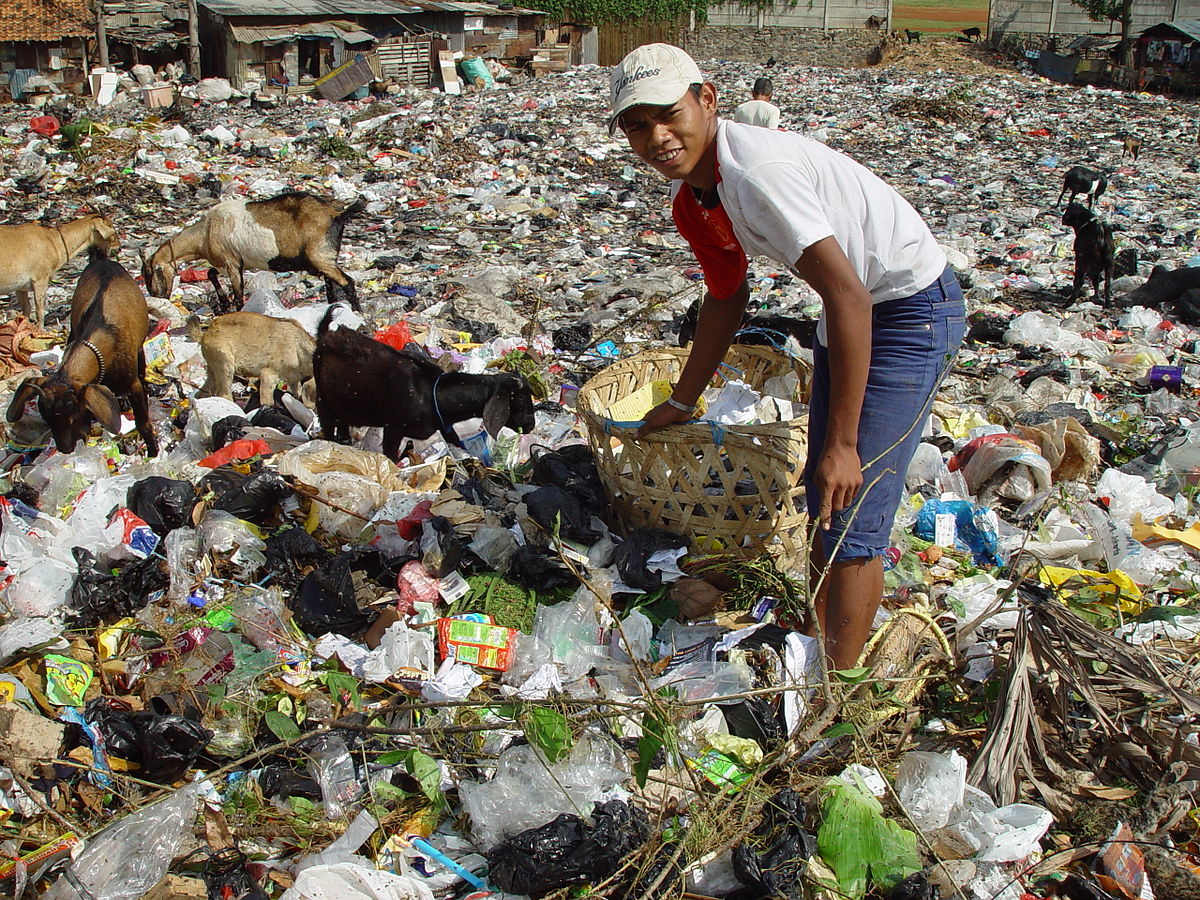 Gelukkige bedelaars
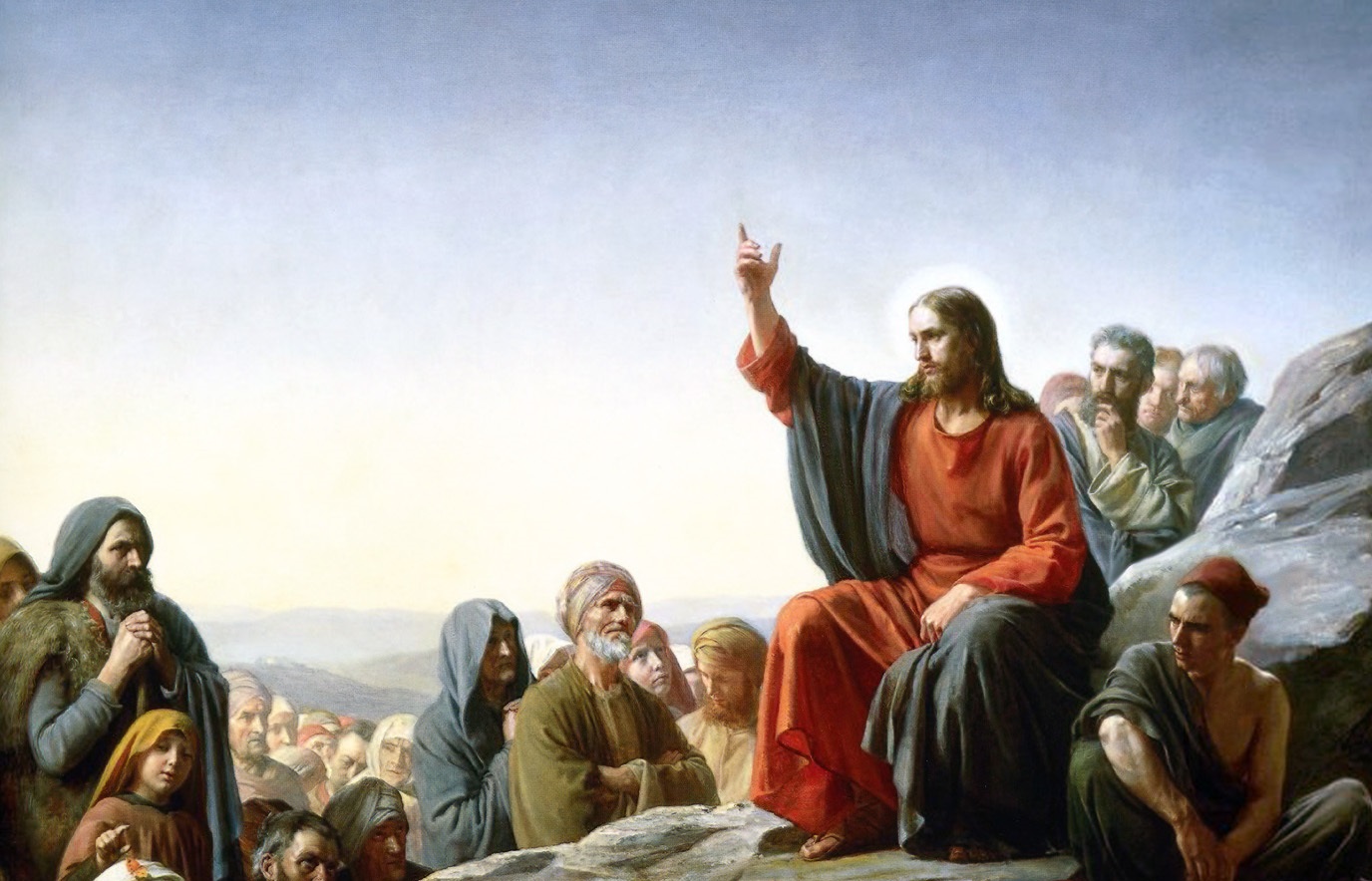 Gelukkige bedelaars
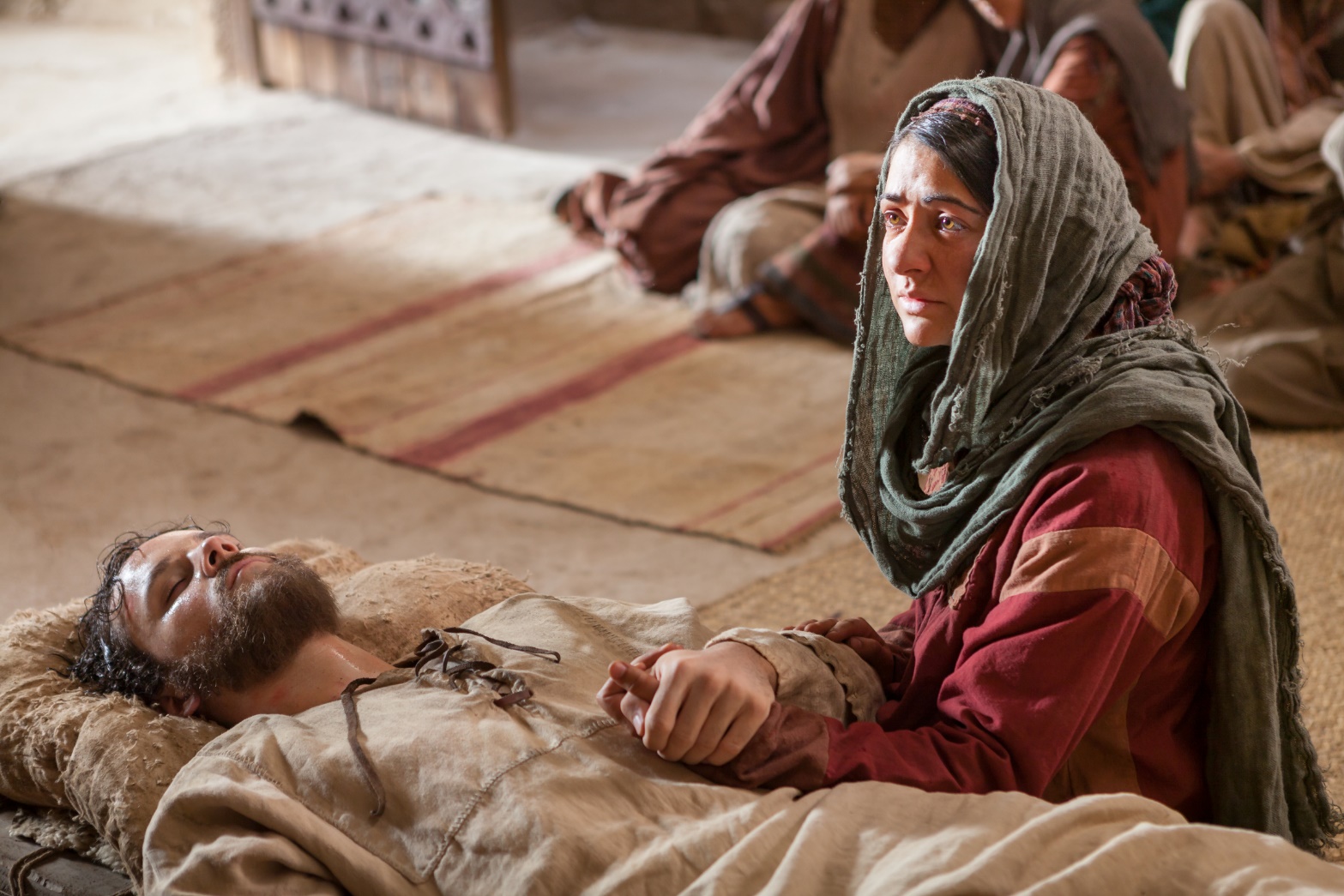 Gelukkige bedelaars
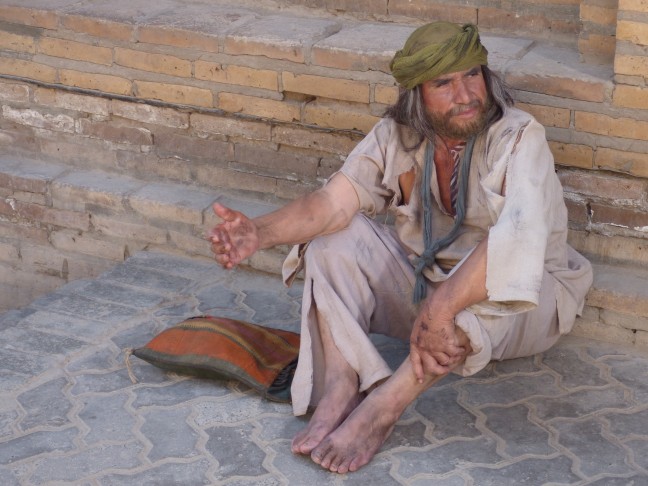 Gelukkige bedelaars
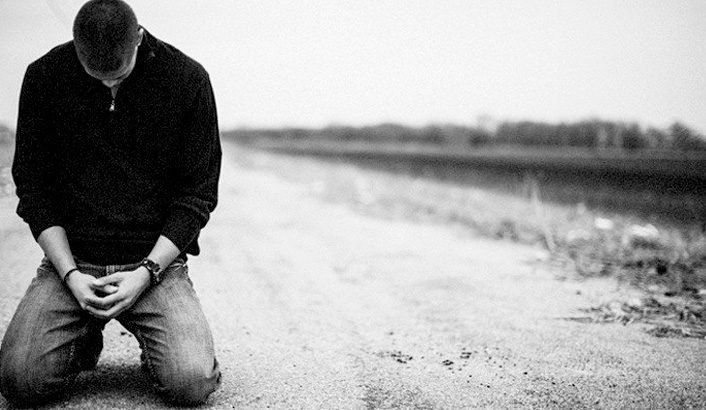